Hampton Manor Richmond, LLCREZ2022-00018PUP2022-00014
9301 Patterson Avenue
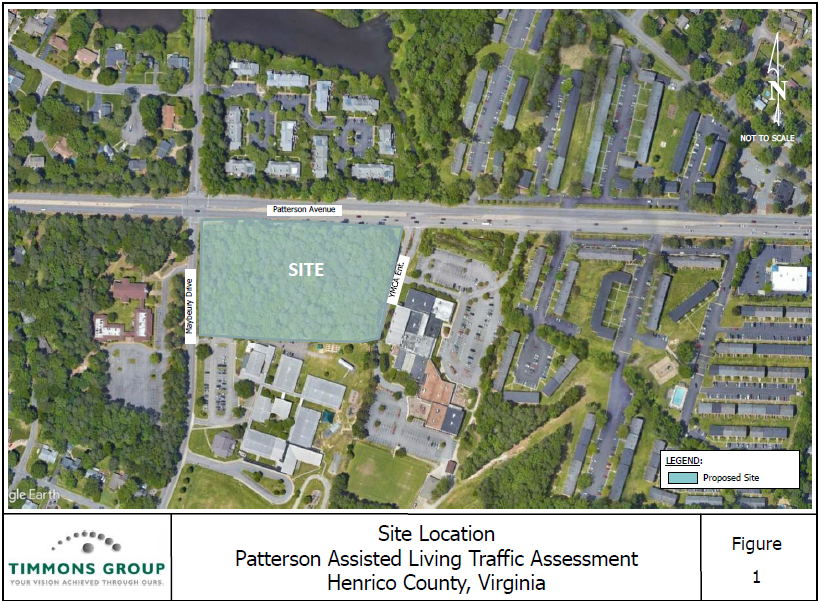 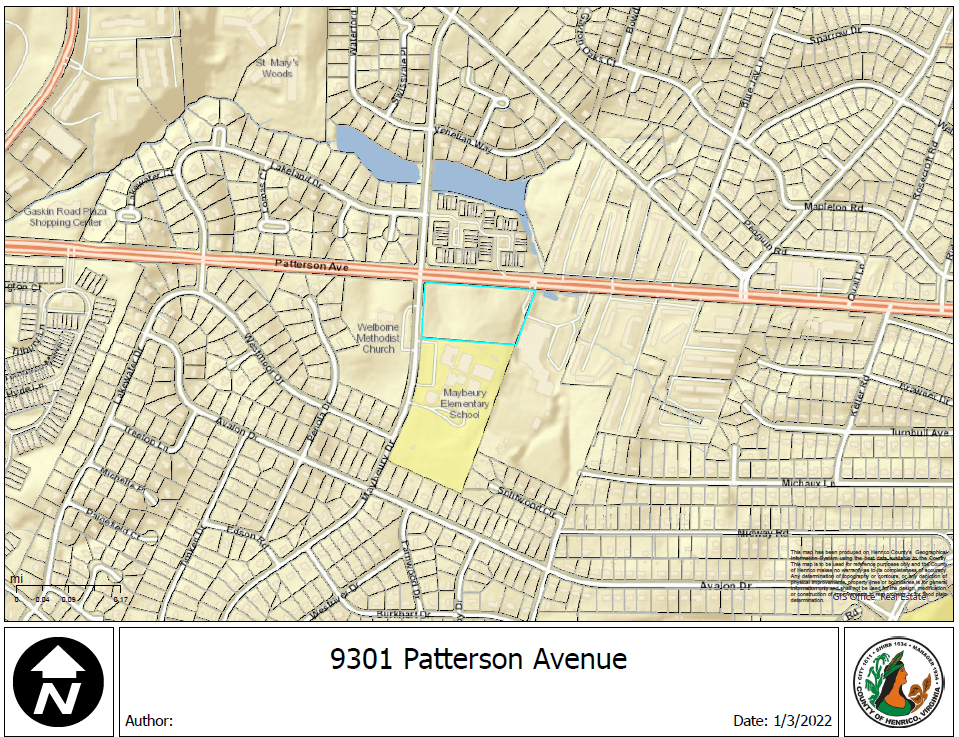 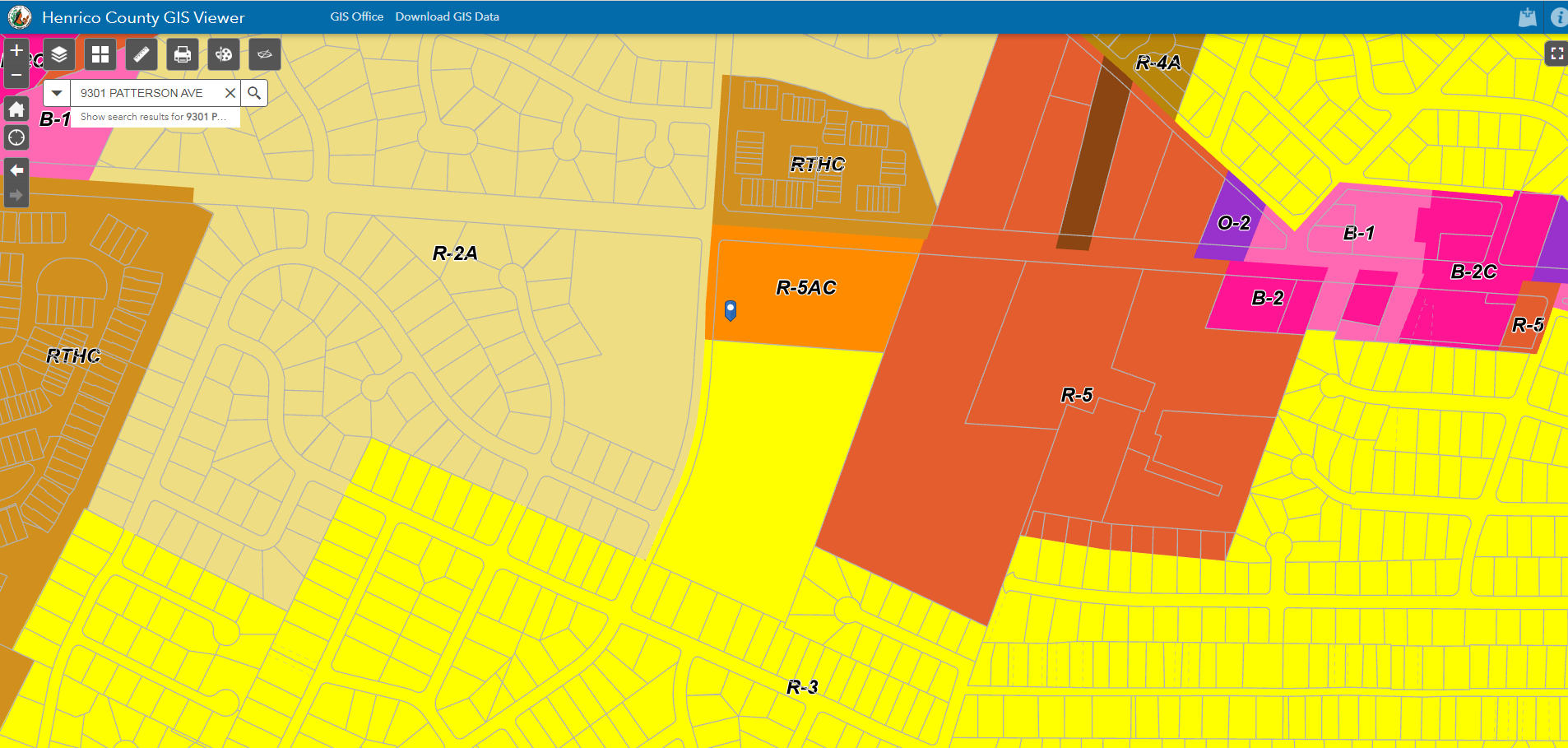 Project information
The property is currently zoned R-5AC which allows for 30 single family homes.

Proposed rezoning to R-6C (with a PUP) to allow for a one story assisted living facility with memory care (proposed not to exceed 98 units: 63 assisted living units and 35 memory care units).
PRIOR CASE FROM 2010 – CURRENT ZONING
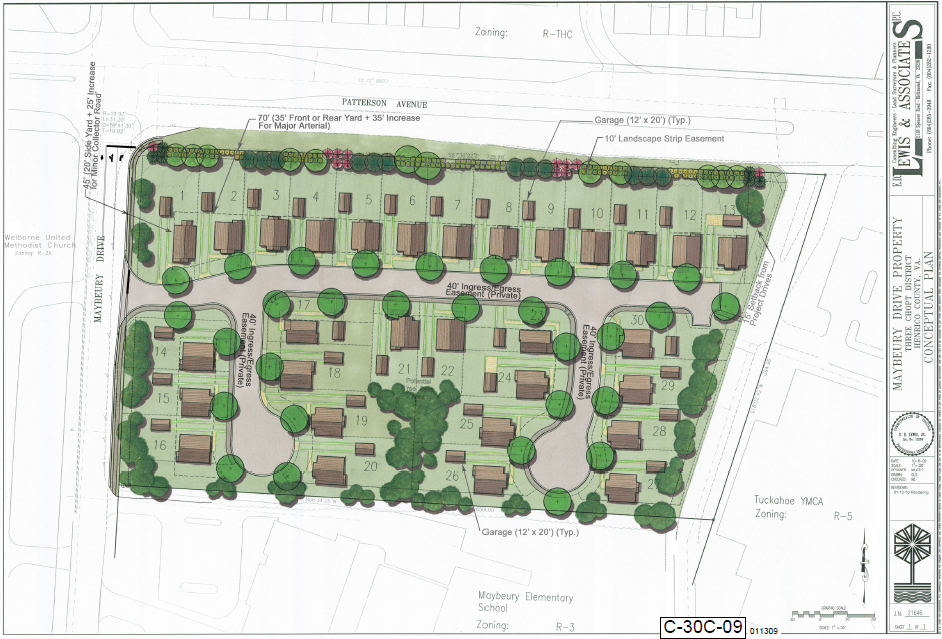 PRIOR CASE FROM 2010 – CURRENT ZONING
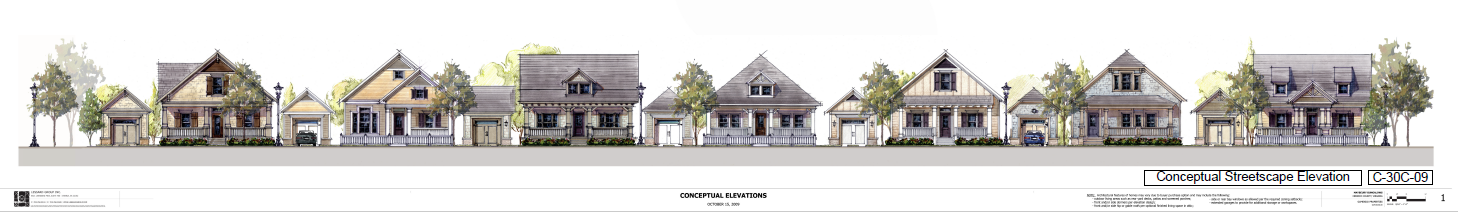 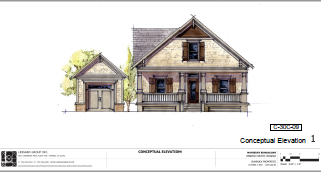 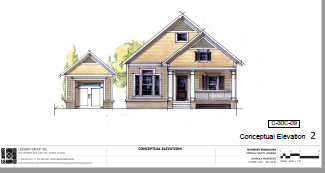 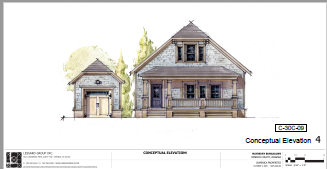 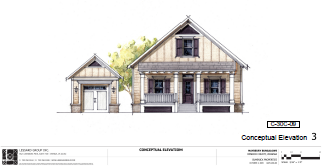 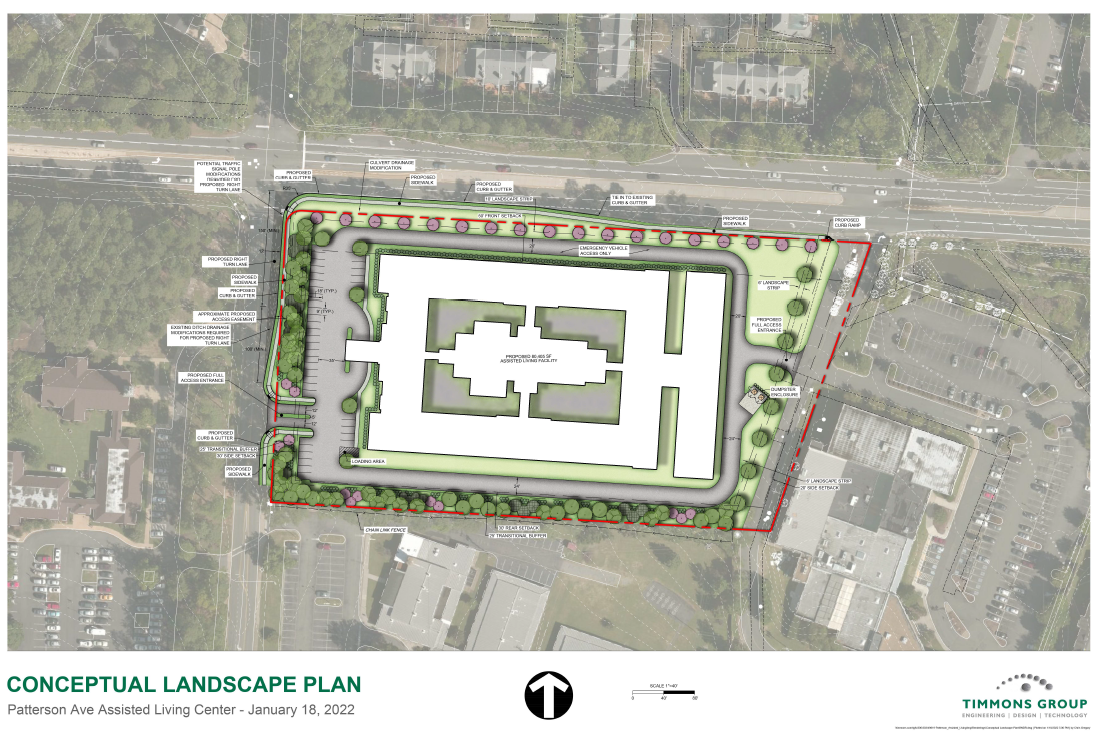 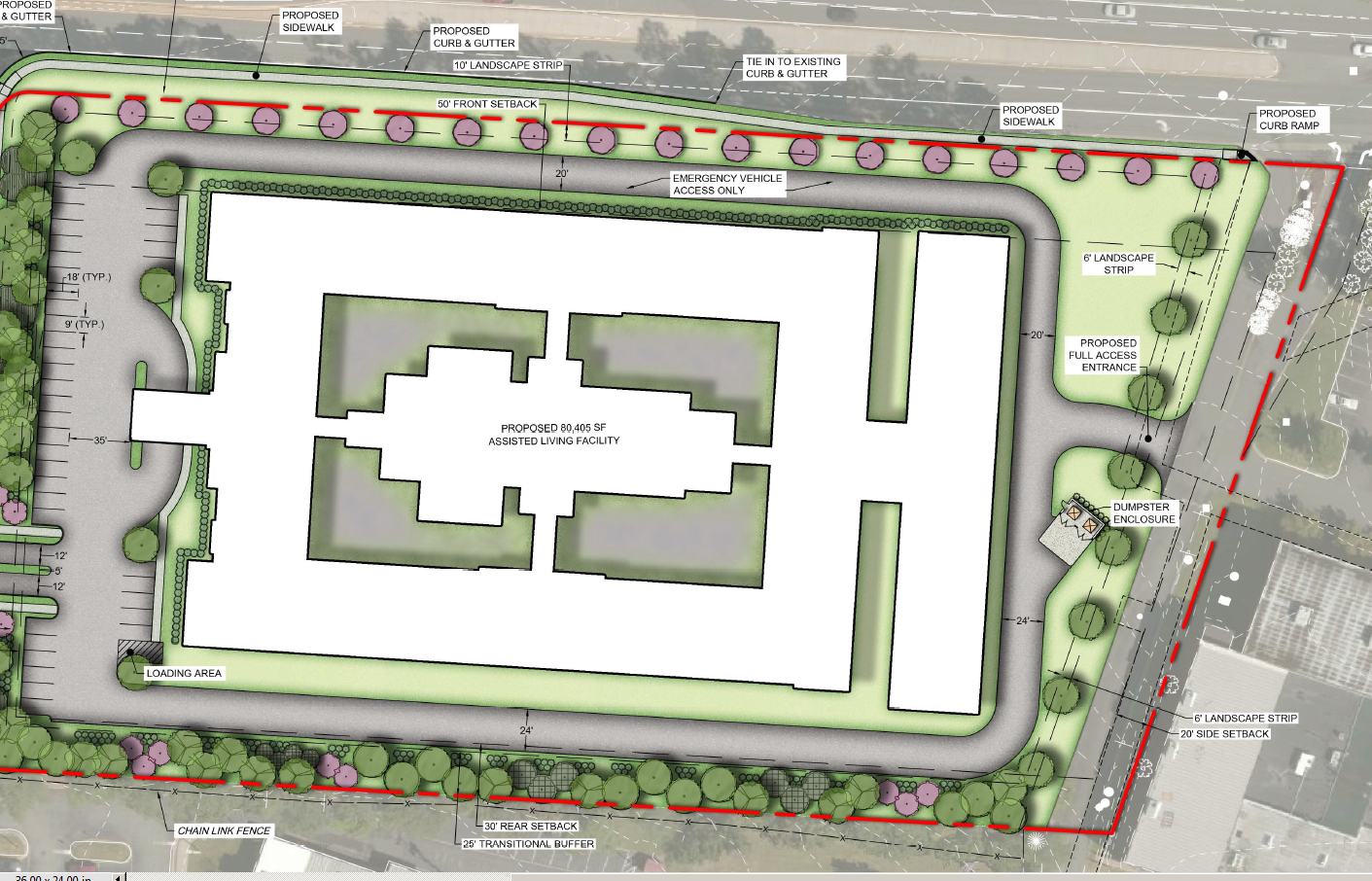 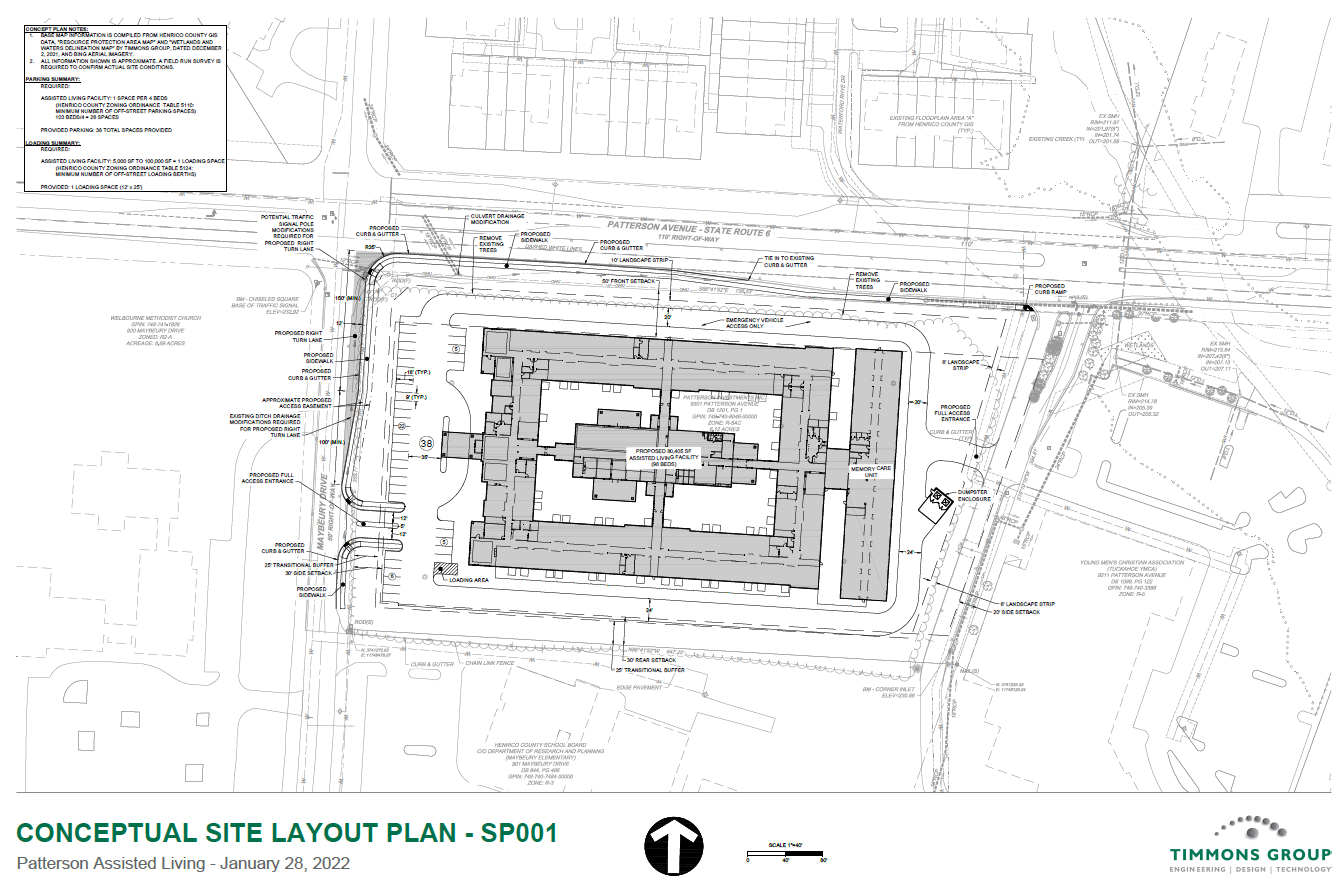 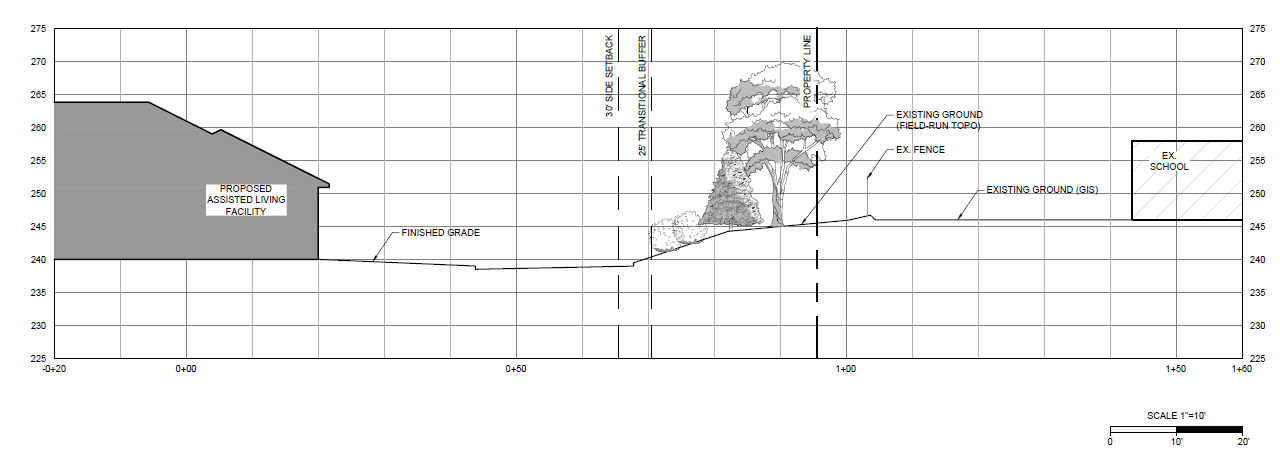 Existing Williamsburg Facility
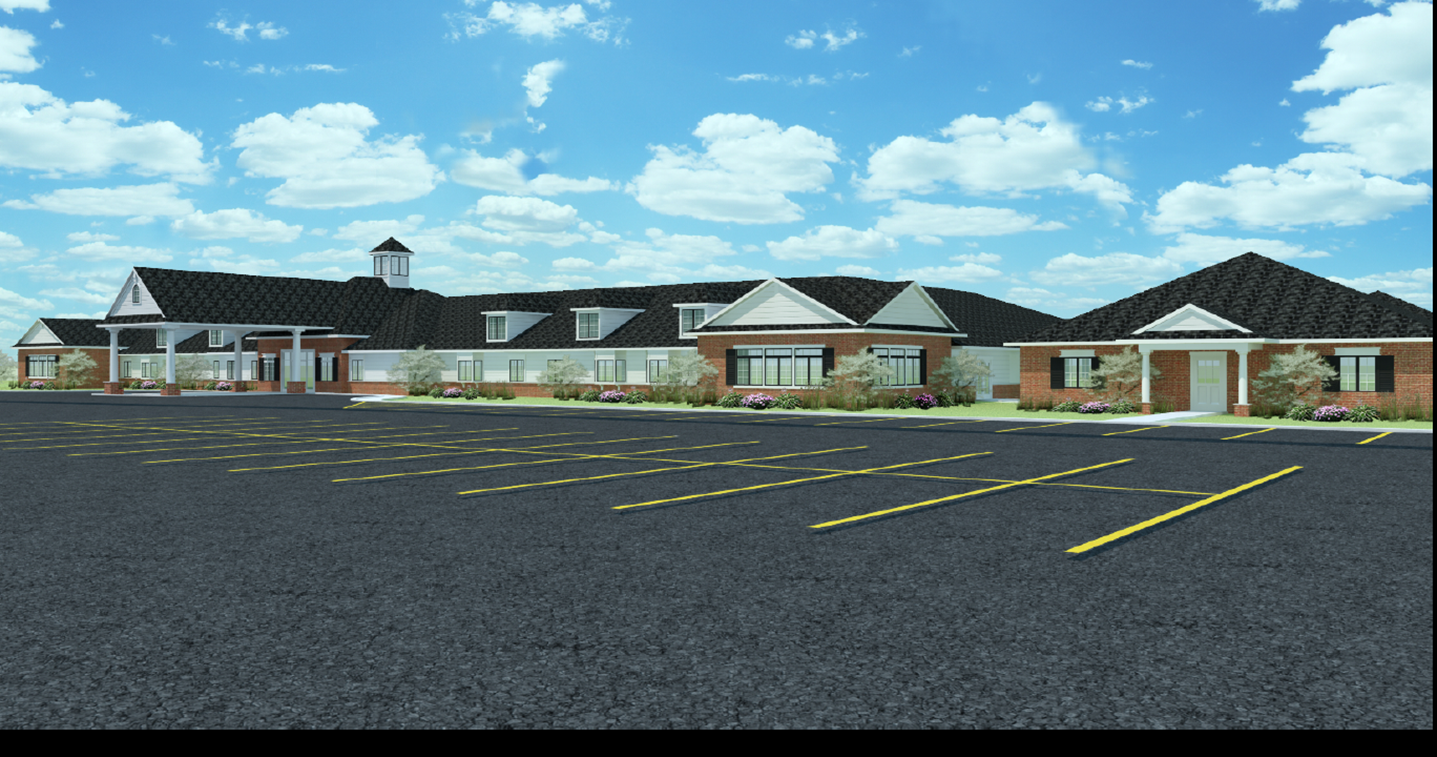 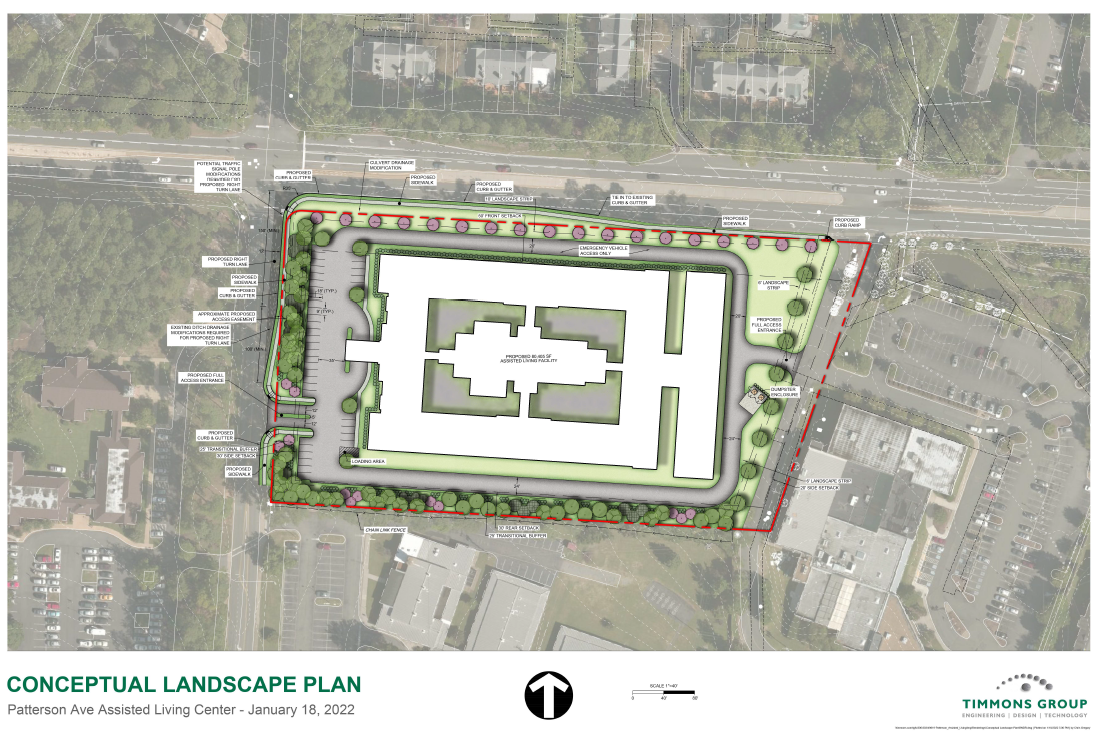 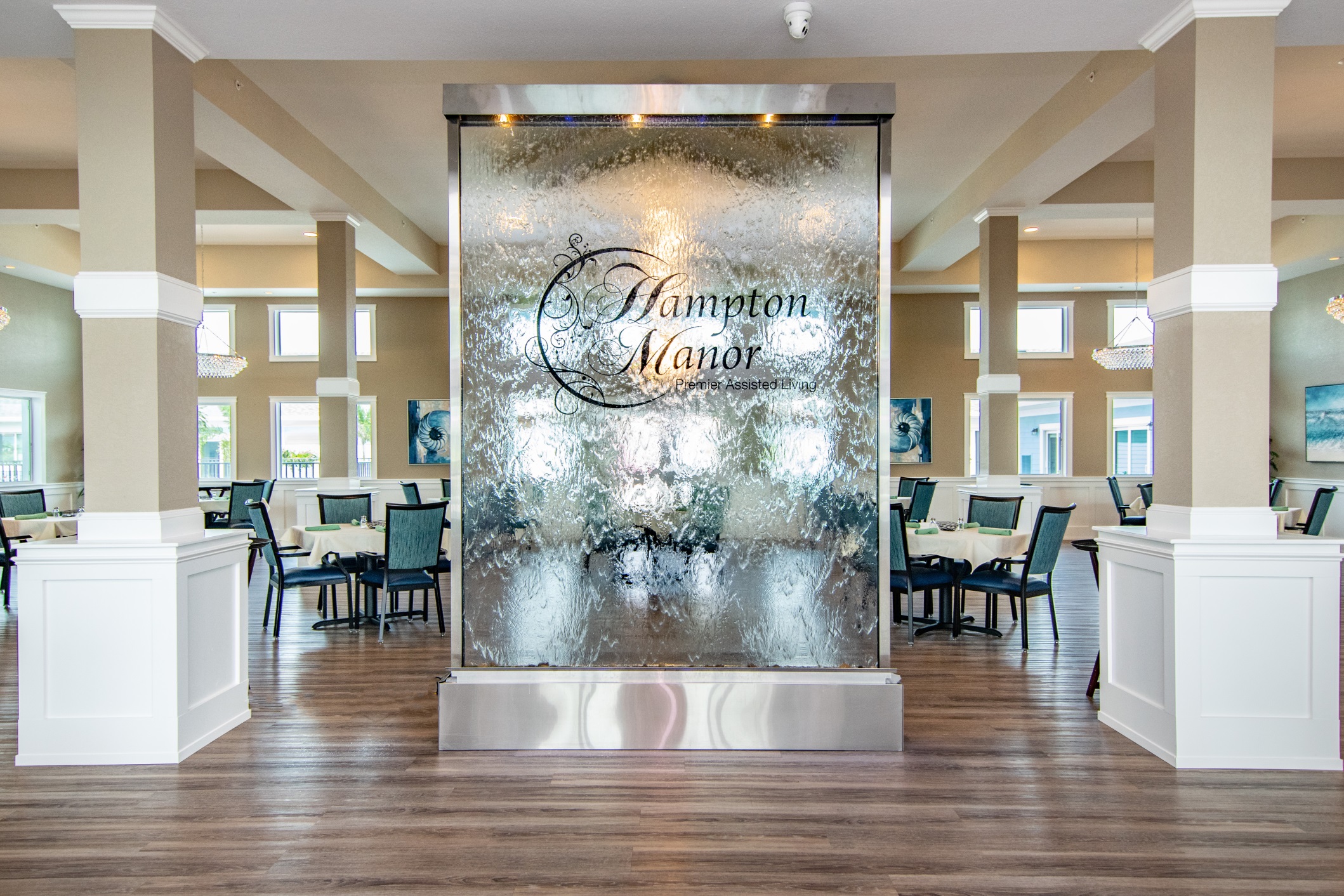 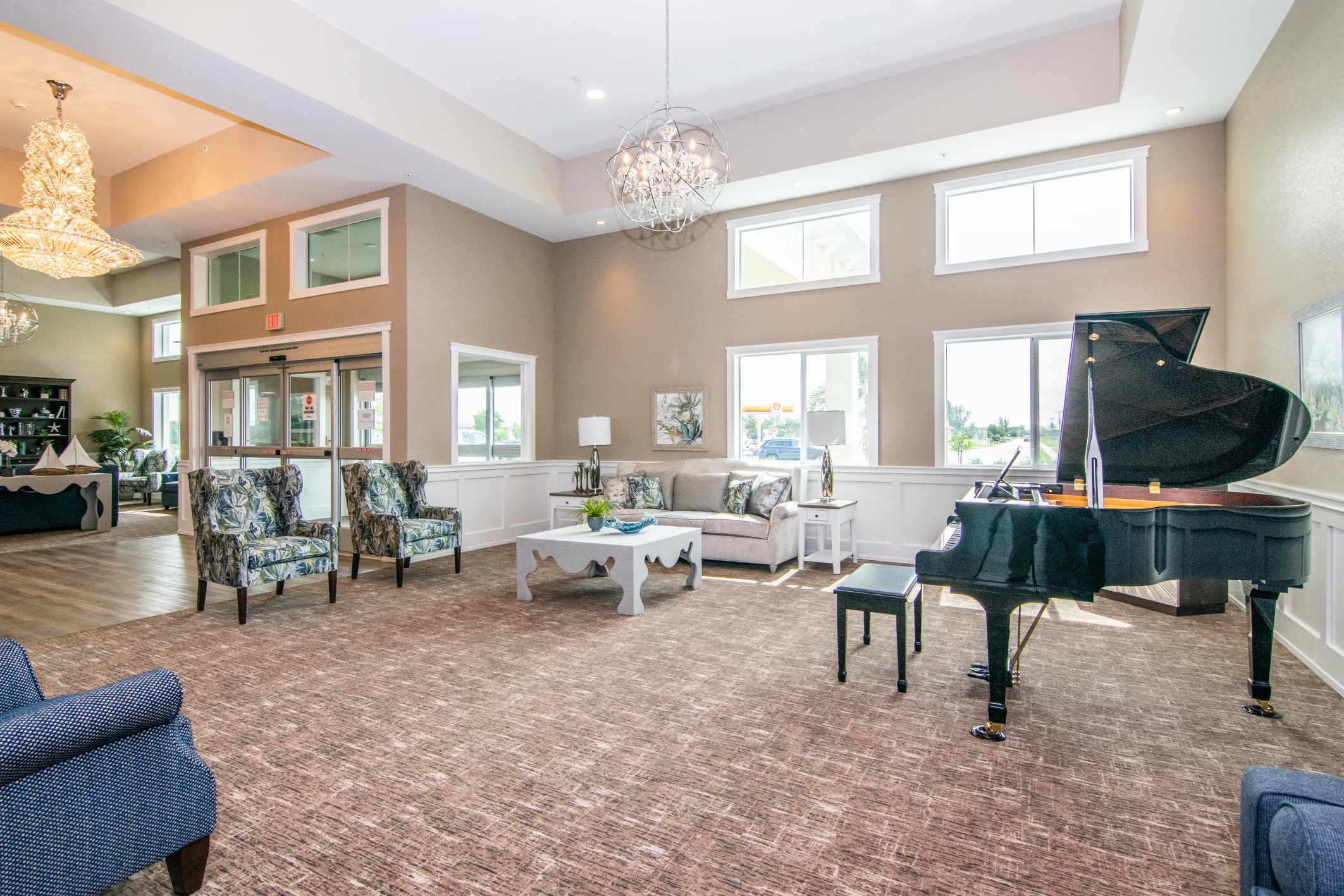 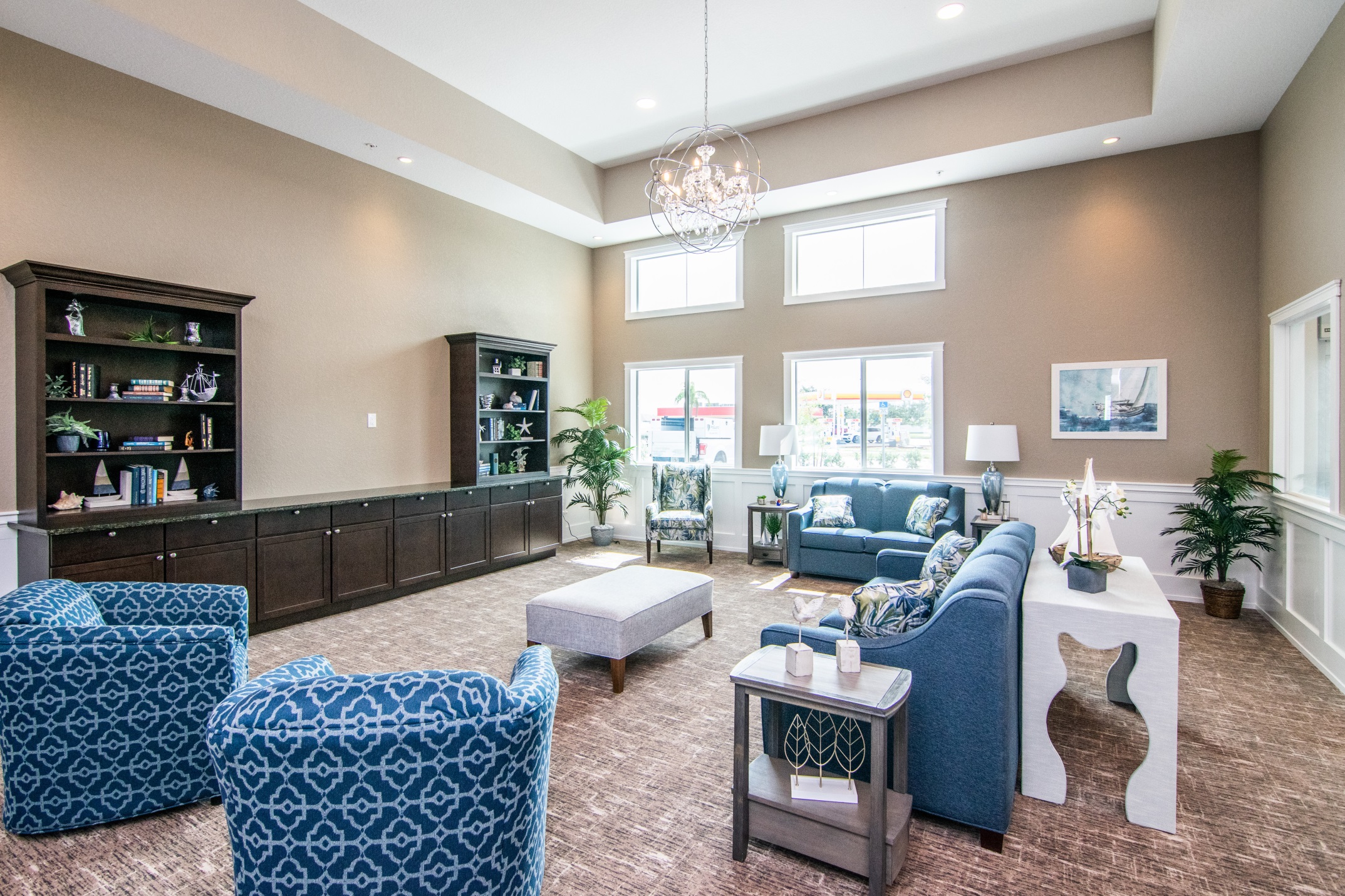 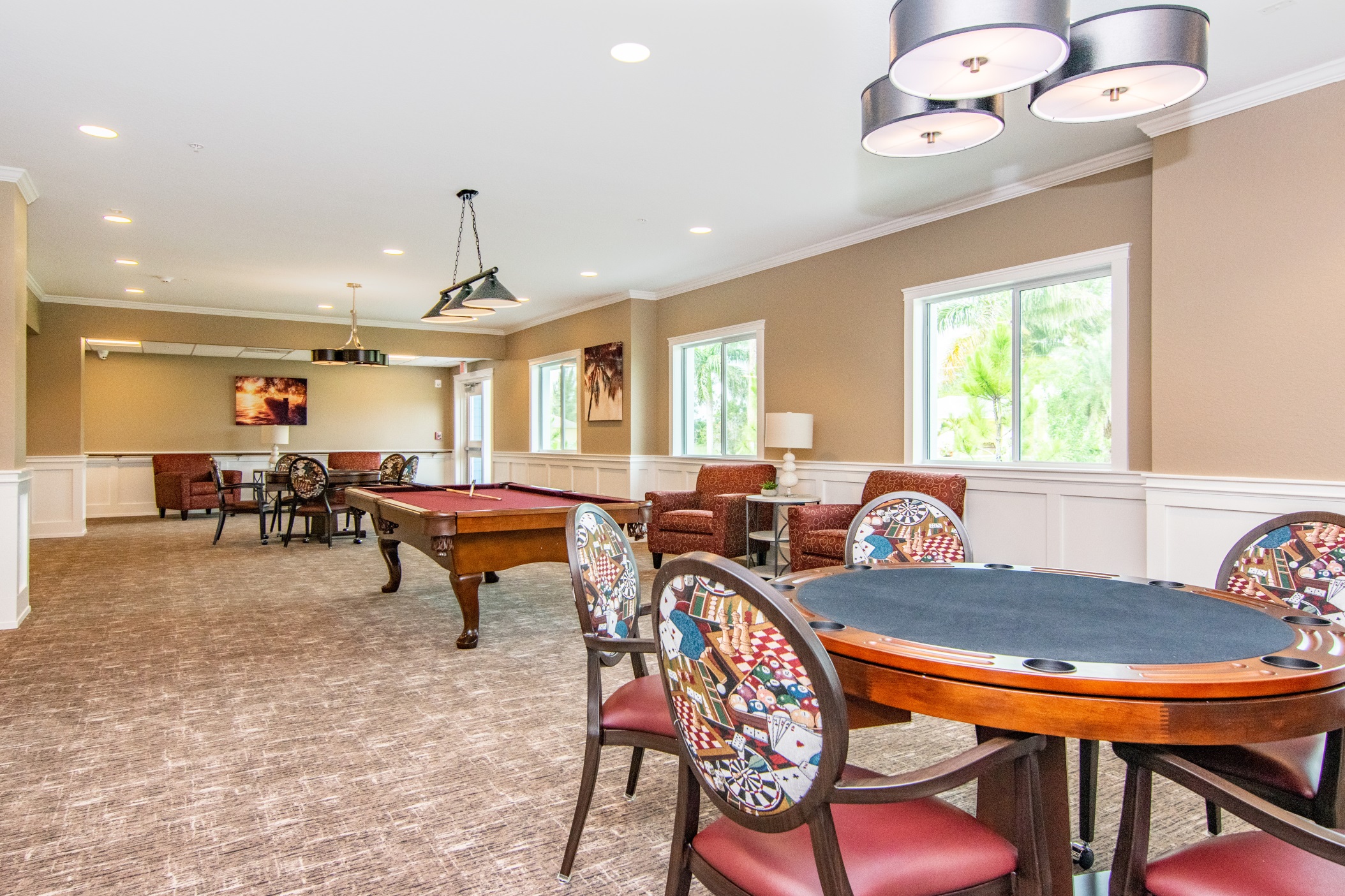 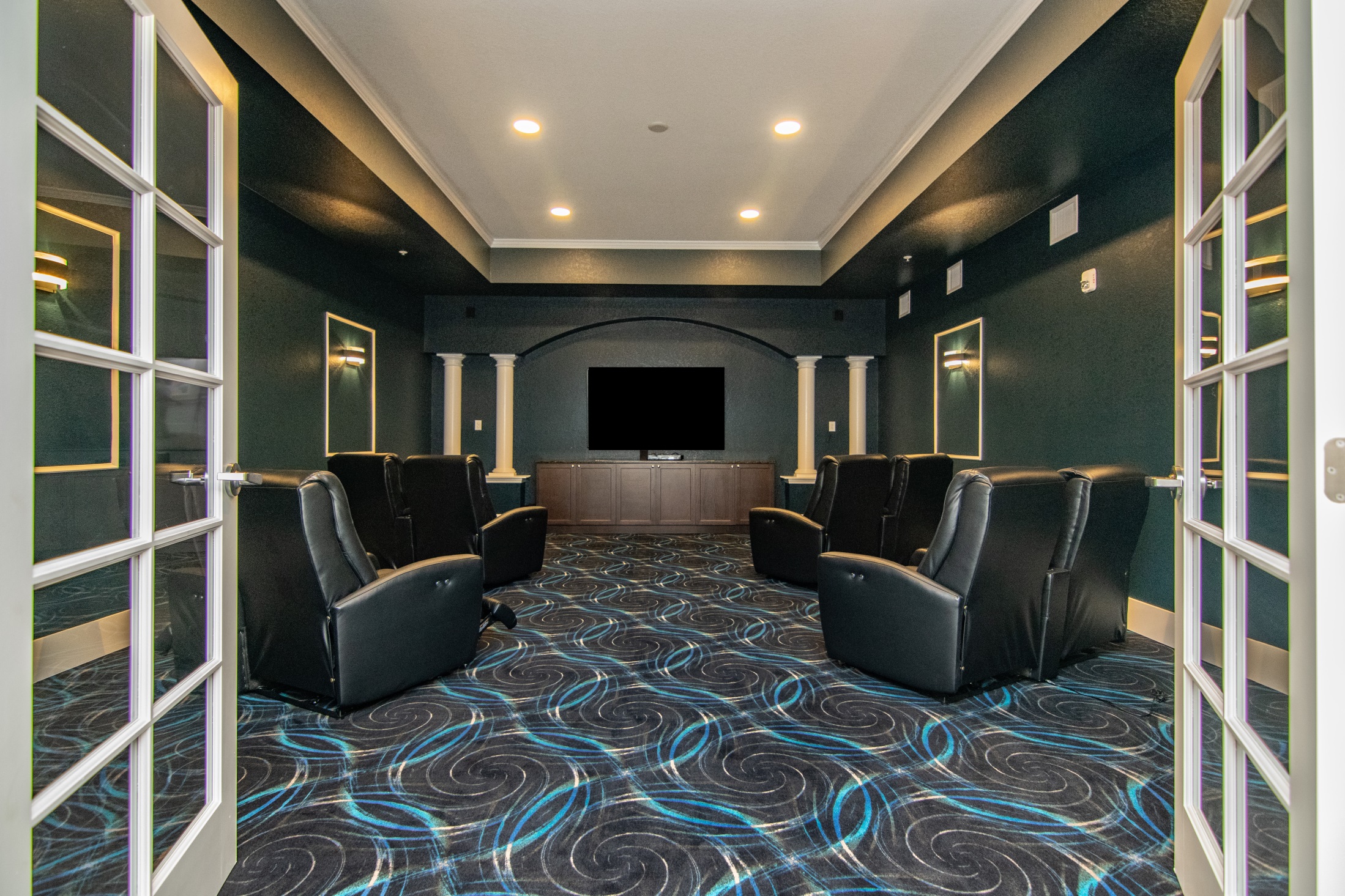 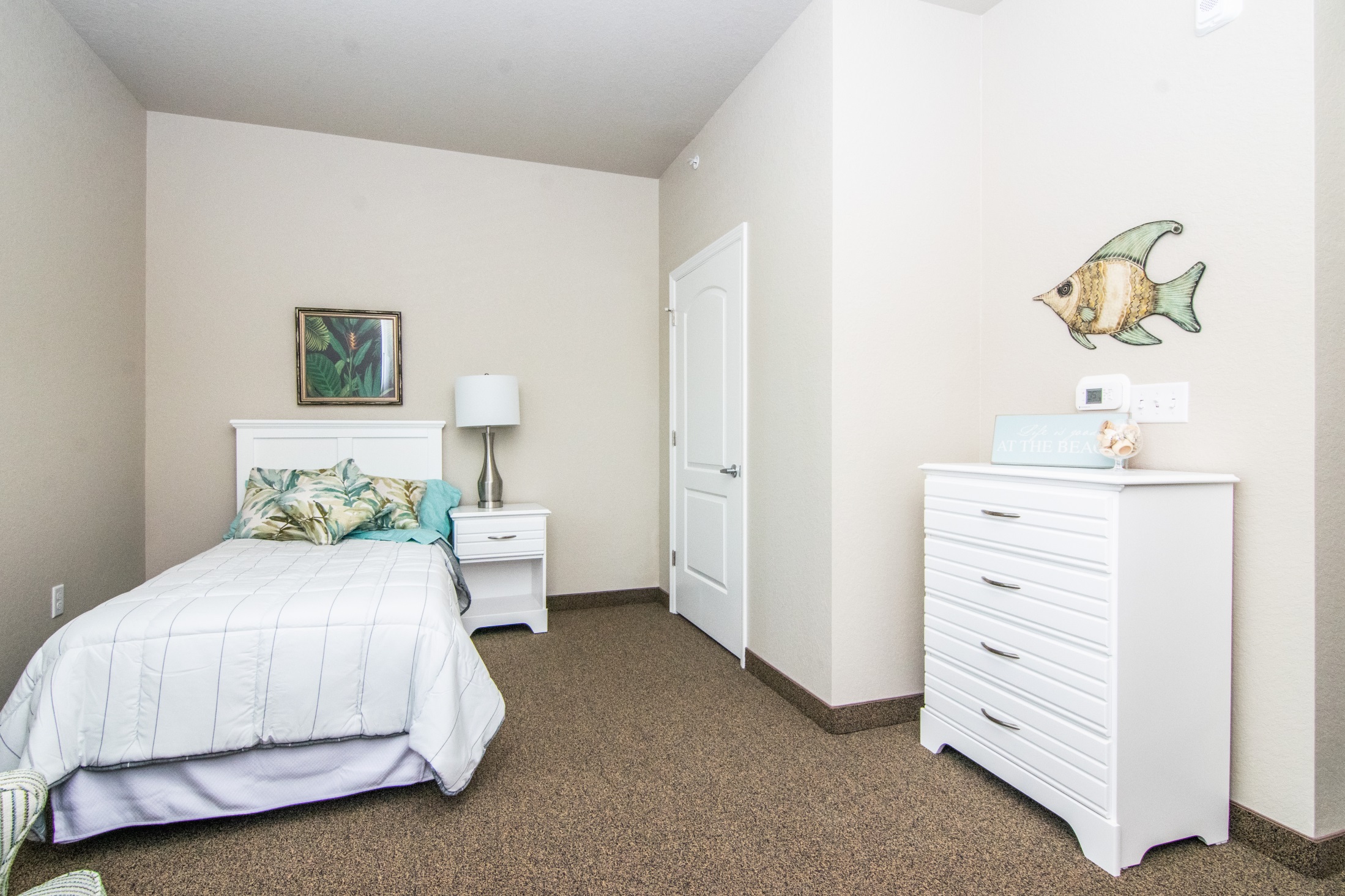 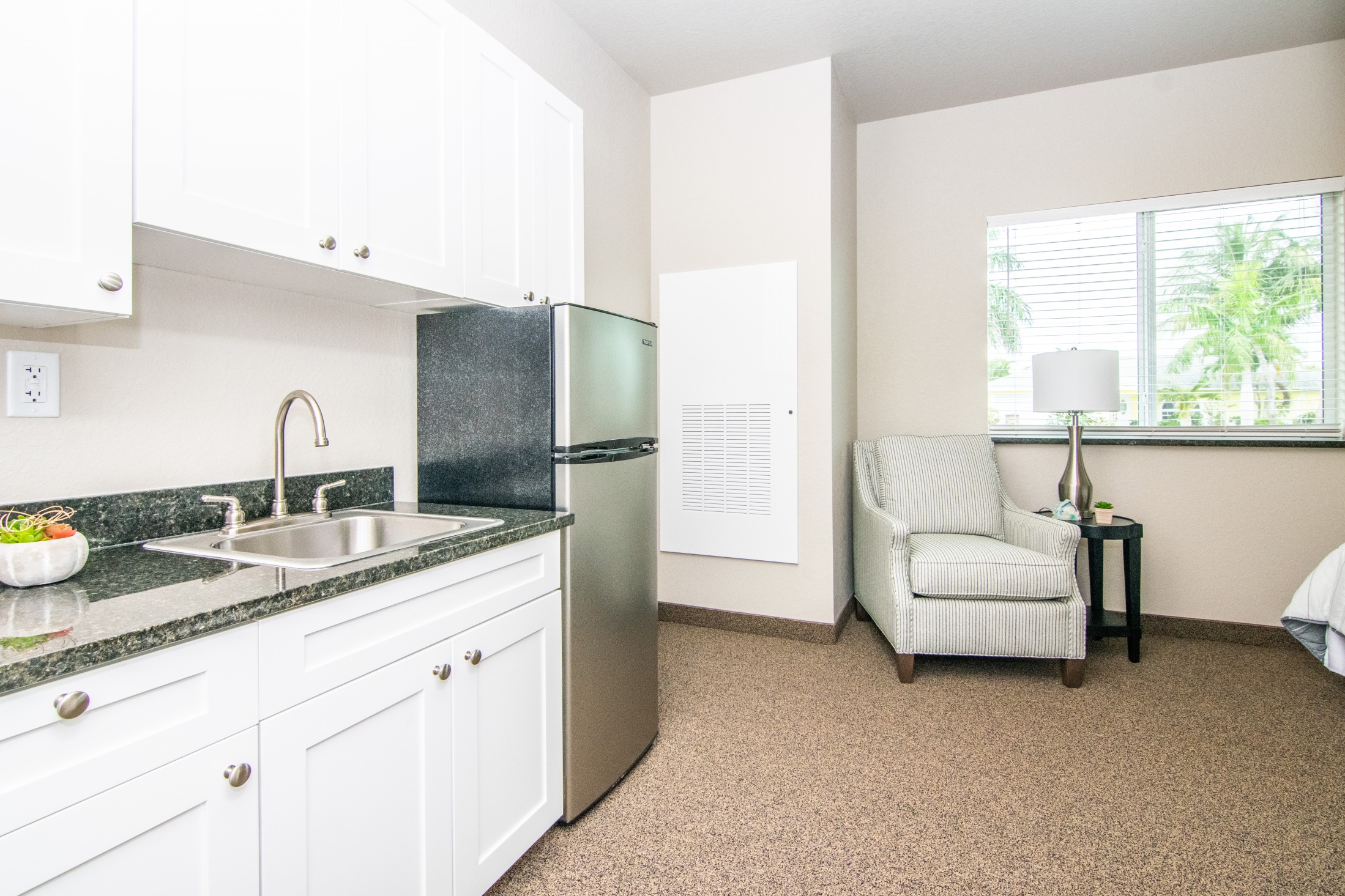 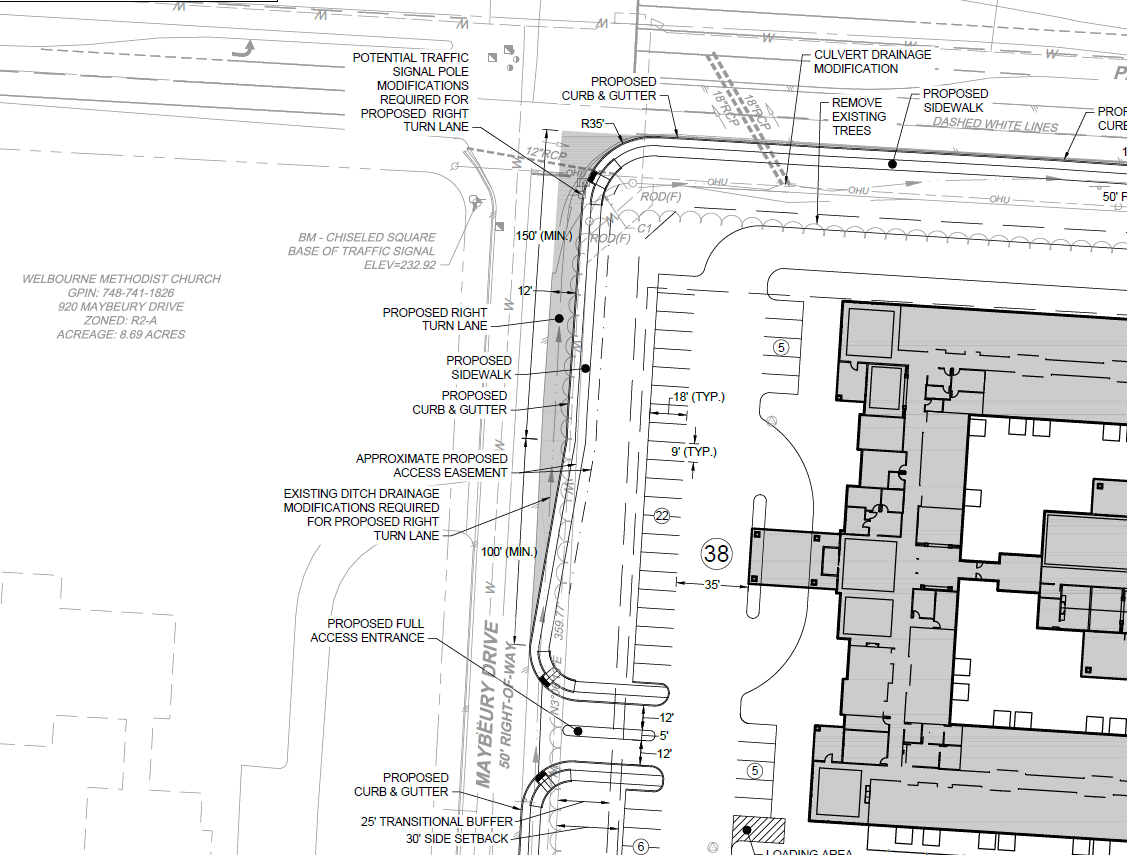 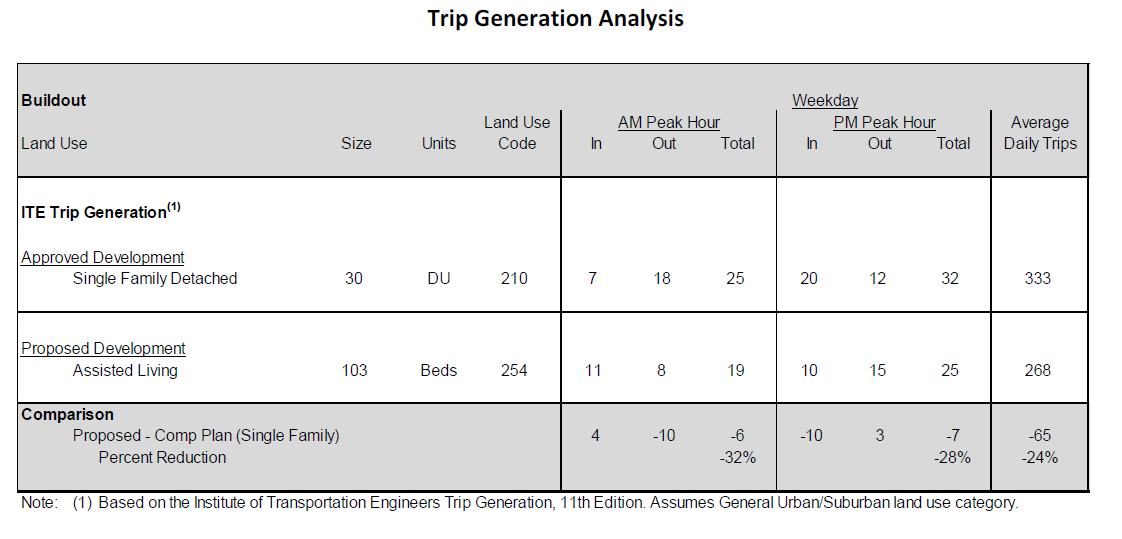 Application Made
On website – www.rvazoning.com
Includes following exhibits
Concept Plans
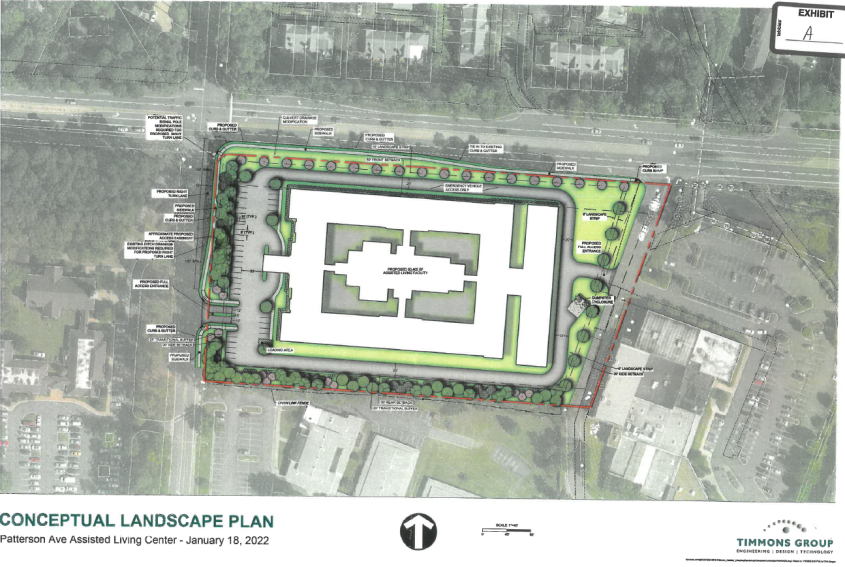 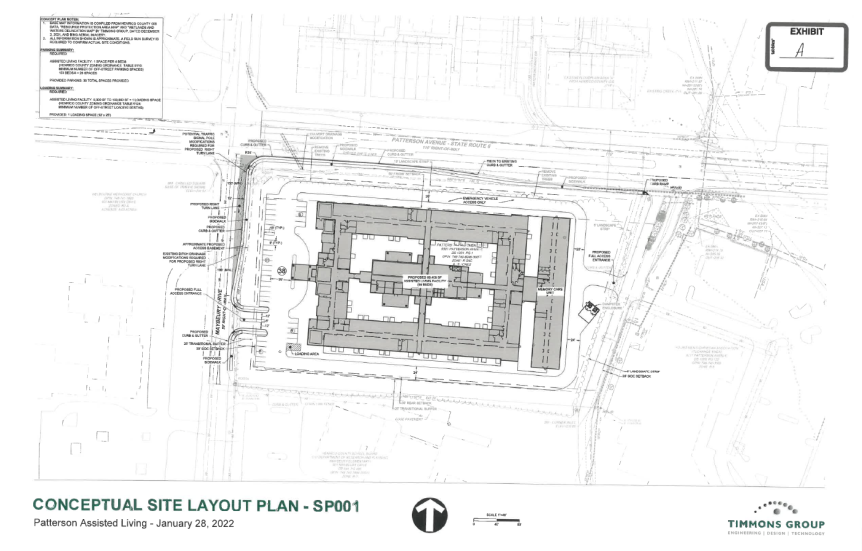 Landscaping Details
Elevations
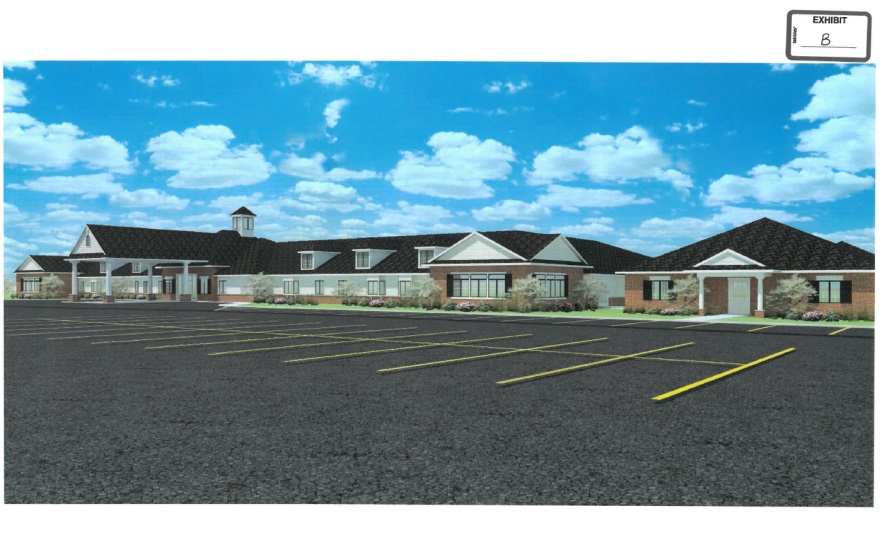 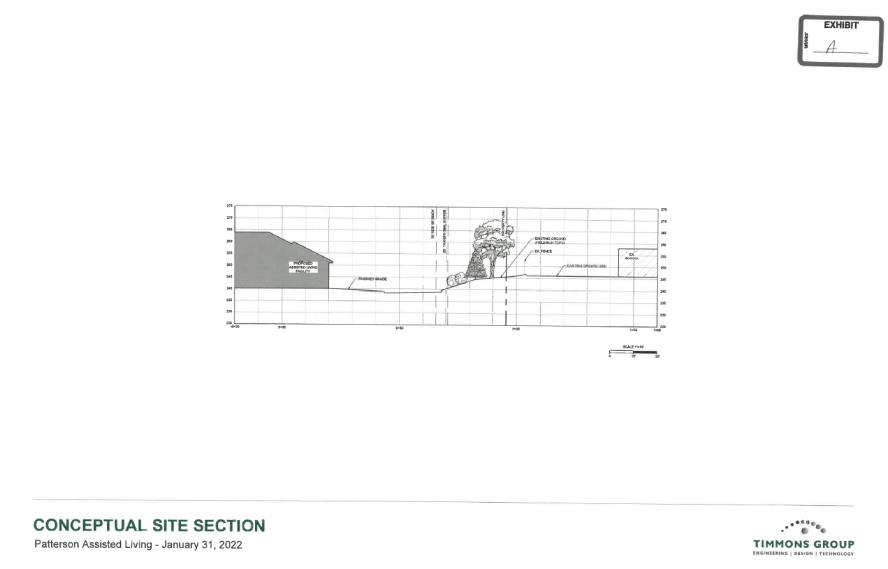 Proffered Conditions
Only use permitted is an assisted living facility with no more than 103 units
Concept Plan
Elevations
All buildings to be constructed of brick, stone or cementitious siding
Specific buffer requirements
25’ on Maybeury Drive
25’ on Maybeury Elementary
With a 42” decorative rail fence
6’ on YMCA
10’ on Patterson Avenue
Stormwater facilities requirements
Maybeury Drive improvements, with entrance feature
Sidewalks on Patterson and Maybeury
Proffered Conditions (continued)
Development Standards
Parking lot lighting limited to 20’ 
with no more than ½ foot candle at property line
HVAC screening
Trash dumpster screening
Construction Standards
Hours – 7 am to 7 pm – Monday – Saturday
Construction traffic only through YMCA entrance
Mud wash shall be required
No burning of natural materials or construction debris
Temporary construction feet
6’ in height
Along Maybeury Elementary and Maybeury Drive
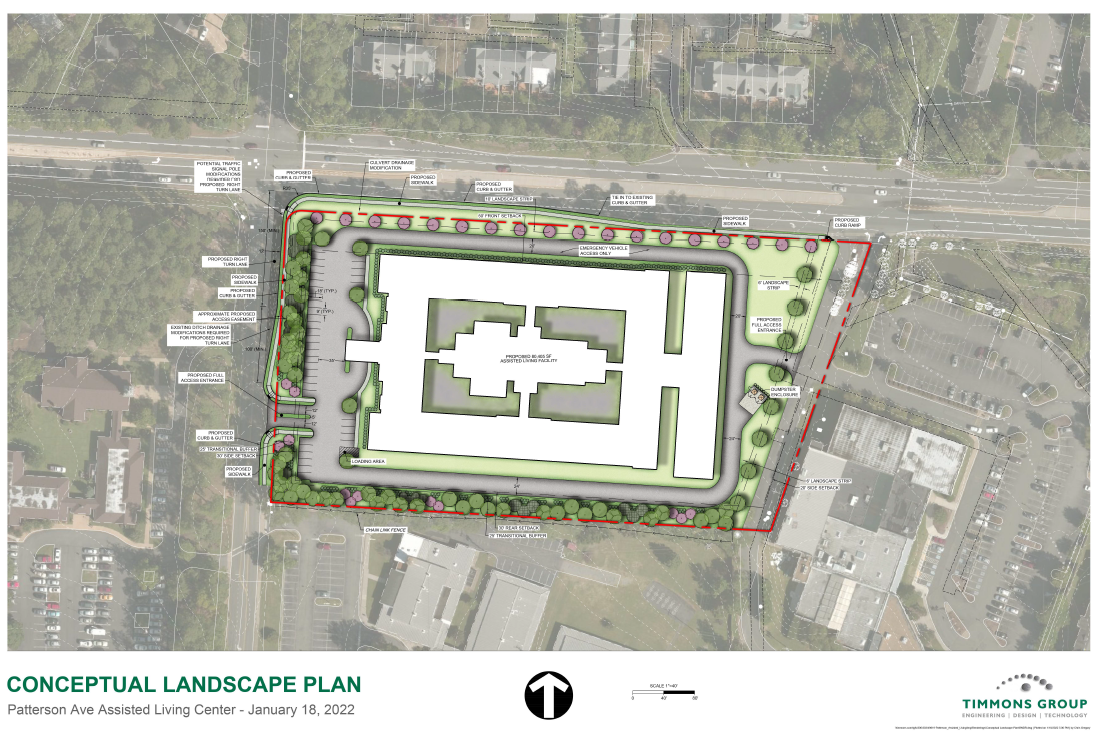 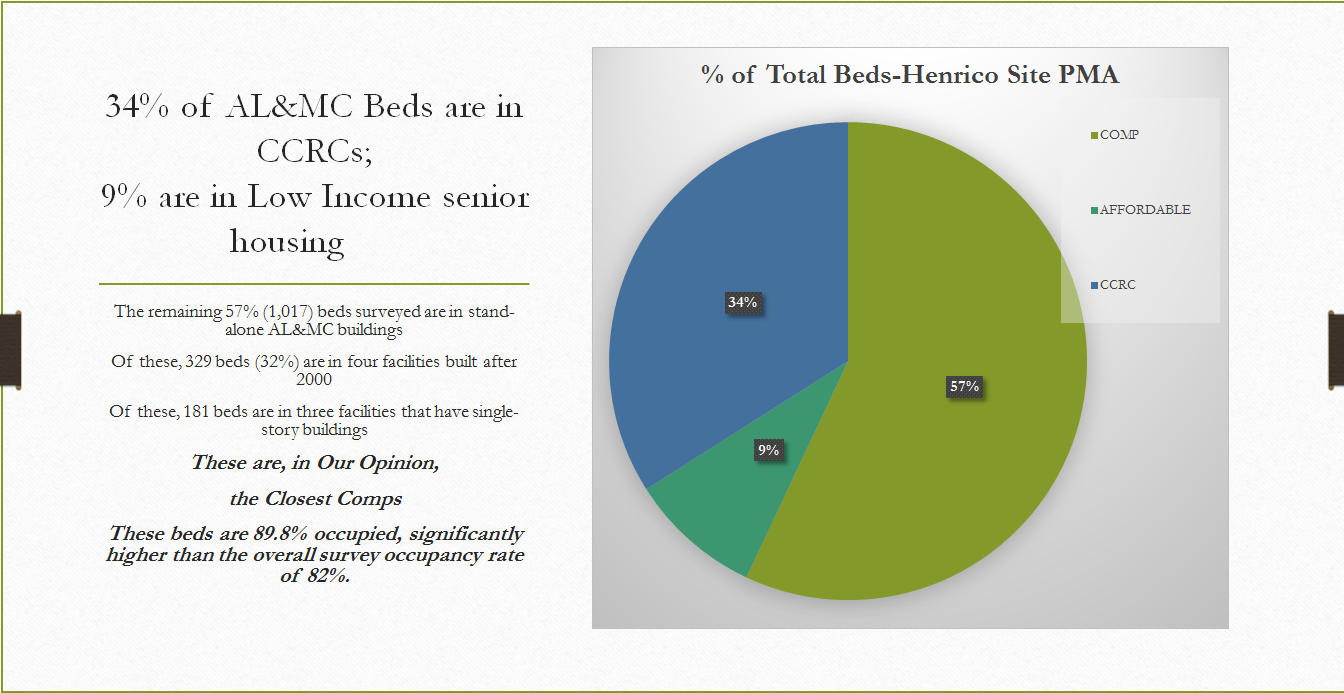 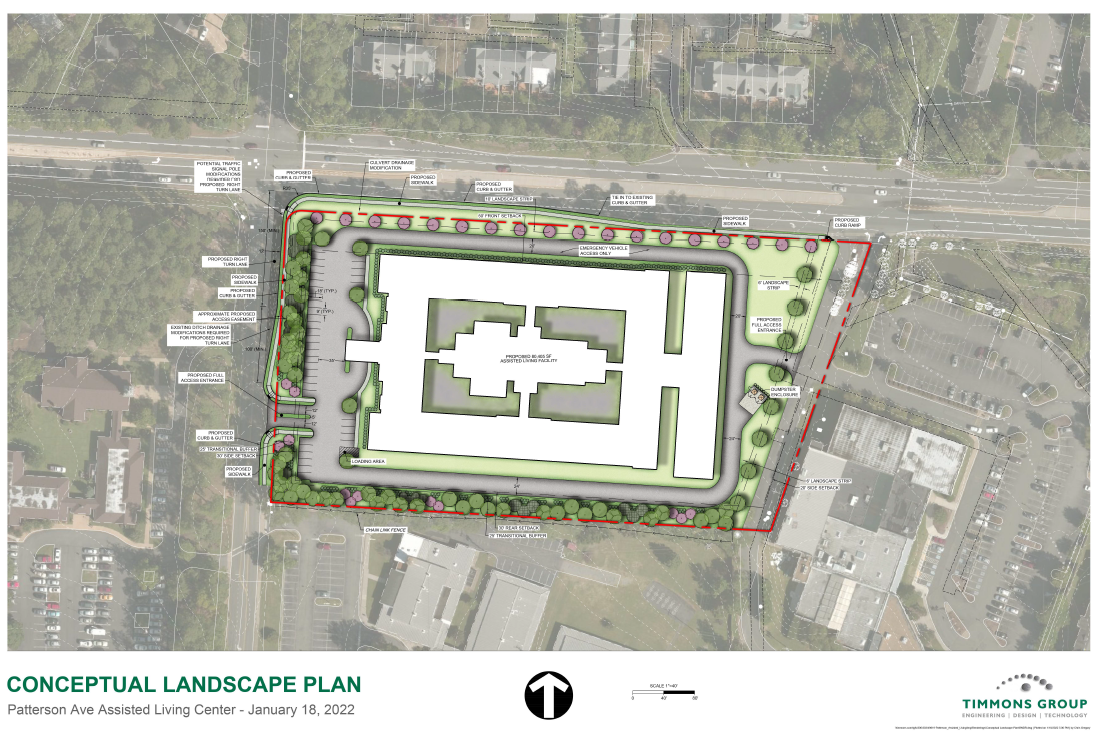